Digital Marketing for EUD-forordningen
ref. DigCompEdu Area 1: Professionelt Engagement
Partner: Internet Web Solutions
Mål
Når du er færdig med dette modul kan du:
Lærings udbytte 2
Lær om markedsføringsmuligheder og dens typer
Lærings udbytte 1
Forbedring af online kommunikation for at fremme EUD uddannelsestilbuddet
.
Lærings udbytte 3
At vide, hvordan man opretter, designer og placerer et websted for at promovere vores tjenester.
Index of contents
Digital Marketing for EUD-forordningen
Enhed 1: Online kommunikation for EUD
Enhed 2: Online marketing
2.1: Hvad er online marketing?
2.2: Hjemmeside
2.3: SEO og SEM
2.4: Email Marketing
2.5: Sociale Medier
1.1: EUD tilbuddet
1.2: Online Kommunikation
Online kommunikation for EUD
1.1EUD tilbuddet
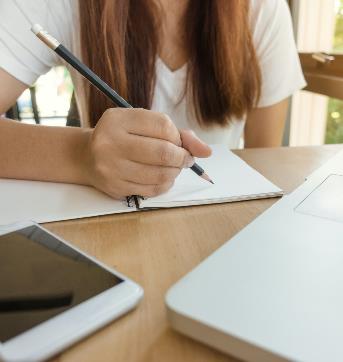 I dag er online kommunikation en af ​​de mest effektive og udvidede ressourcer. Efter pandemien har tusindvis af studerende, brugere og undervisere på internettet fundet en mulighed for at fortsætte deres træning og finde nye læringsresultater.


Internettet giver således disse brugere adgang til vores VET-uddannelsestilbud. Ikke desto mindre, for at dette er muligt, skal vi lære kommunikations- og marketingstrategier på den digitale verden.
Online kommunikation for EUD
1.2 Online Kommunikation
Internettet er en fantastisk måde at gøre vores træningstilbud kendt på. Nogle af fordelene det har som kommunikationskanaler:
Lave økonomiske omkostninger
Umiddelbarhed
Alsidighed
Tilpasning
Kan nå ud
lethed
Online Marketing
2.1 Hvad er online marketing?
"Hvis det ikke er på internettet, eksisterer det ikke"

Digital markedsføring består af en række strategier og teknikker, hvis formål er at forbedre markedsføringen og kommunikationen af ​​en virksomheds produkt eller service ved brug af internettet som medie.

I dag bruger de fleste virksomheder internettet. Traditionel markedsføring bliver mindre relevant, og digital markedsføring øger sin indflydelse, da det giver utallige fordele. Flere og flere brugere er online hver dag, uanset om det er til rekreative formål, arbejde eller ressourcesøgning.
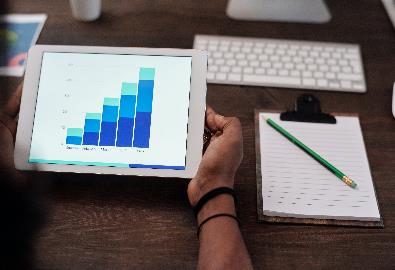 Online Marketing
2.2 Hjemmeside
Vores virksomheds hjemmeside skal være centrum for vores markedsføringsstrategi, da den samler al den information, som brugeren har brug for, og hvorfra de vil kontakte vores tjenester.

Content marketing består af publicering, oprettelse og formidling af interessant indhold til din målgruppe. Dette er ikke altid relateret til reklame, men for at fange din brugers opmærksomhed for at gøre dine tjenester kendt.

Glem ikke at inkludere:
Online Marketing
2.2 Hjemmeside
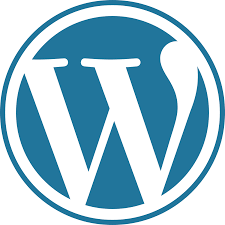 Husk: vores hjemmeside skal være opbygget efter tre kriterier: brugervenlighed, tilgængelighed og brugervenlighed.

Hvis du ikke har et websted endnu, er dette den grundlæggende struktur i oprettelsesprocessen:

1.Find et webdomænenavn.
2.Vælg en hostingtjeneste.
3.Vælg en platform til oprettelse af hjemmeside.
4.Design og strukturér dit indhold.
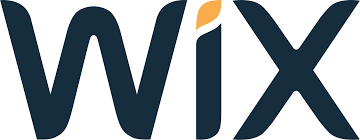 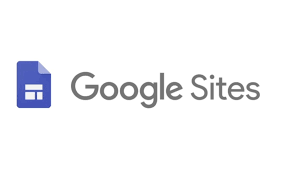 Online Marketing
2.3 SEO og SEM
Når vi har designet og lavet vores hjemmeside, skal vi sikre os, at brugerne kan få adgang til den ved at foretage en søgning. For at opnå dette er der to strategier, vi kan implementere:

SEO: "Søgemaskineoptimering". Den består af en række strategier til at forbedre synligheden og placeringen af ​​et websted på søgemaskinens resultatliste. Resultaterne er således placeret i forhold til hjemmesidens kvalitet, dens relevans og forhold til de introducerede søgeord. Der er to typer SEO: on-page og off-page.

SEM: "Search Engine Marketing". Den består af teknikker til at forbedre synligheden og positioneringen af ​​et websted ved hjælp af betalte marketingkampagner.

SEM skal altid være komplementær til SEO, ikke alternativ
Online Marketing
2.3 SEO og SEM
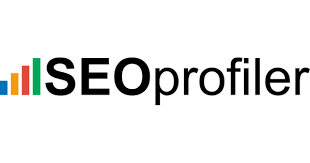 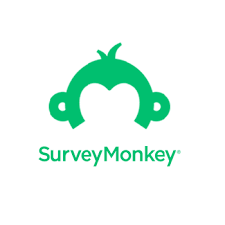 Her er nogle tips til at forbedre organisk positionering (SEO):

- Brug de rigtige søgeord.
- Hold din hjemmeside ren og pæn.
- Få et SSL-certifikat.
- Implementer et responsivt design.
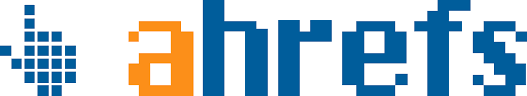 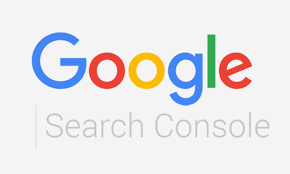 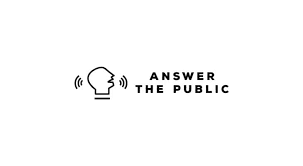 Online Marketing
2.4 Email Marketing
E-mail marketing består af reklamekampagner via e-mail med det primære mål at promovere en service, virksomhed, produkt, brand, tilbud...

Det er stadig relevant, da det er rettet til en konto eller bruger på en personlig og privat måde, i modsætning til bannere eller publikationer på sociale netværk. Brugeren skal tidligere have givet deres data og samtykke til at modtage disse beskeder, så det er ikke påtrængende, i overensstemmelse med GDPR-kravene. Dette giver mulighed for en personlig kommunikation med større mulighed for opmærksomhed.

Nogle af de værktøjer, vi kan bruge til at hjælpe os med vores e-mail-marketingkampagne, er:
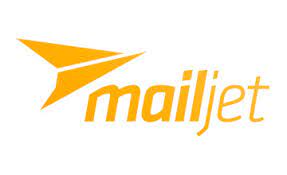 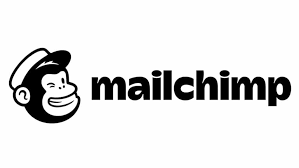 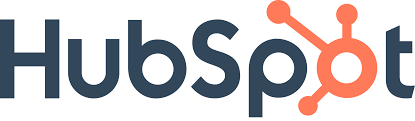 Online Marketing
2.5 Sociale Medier
Sociale netværk er fællesskabsplatforme, hvor forskellige brugere deler billeder, videoer, kommentarer og forskellige publikationer.

Adskillige virksomheder satser på sociale netværk som et middel til formidling af deres produkter og tjenester, ikke kun på grund af det store antal brugere, men også på grund af deres mangfoldighed og den tid, de bruger på disse platforme. Det er dog ikke alle sociale netværk, der har de samme funktioner, medier eller målgruppe. Disse er de mest brugte sociale netværk og deres egenskaber.
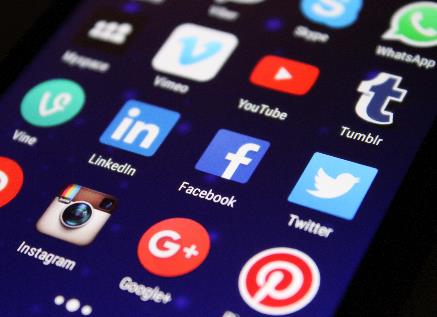 Online Marketing
2.5 Sociale Medier
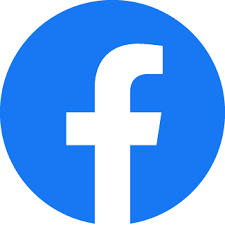 Facebook:Kontakt folk, del videoer, fotografier, links... Dens brugere er for det meste voksne mellem 20-50 år.

LinkedIn:Der er fokus på arbejdsmiljøet. Dens brugere deler deres erfaringer og virksomhedsoplysninger.

Instagram:Dette netværk er hovedsageligt orienteret mod offentliggørelse af billeder og korte videoer. Det er udbredt blandt unge og midaldrende brugere.

TikTok:Det er en af ​​de seneste platforme, der bruges til at dele korte, underholdende og dynamiske videoer. Dens brug er udbredt blandt unge profiler.
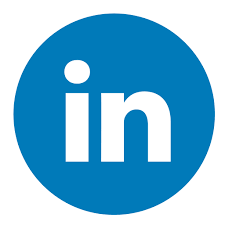 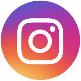 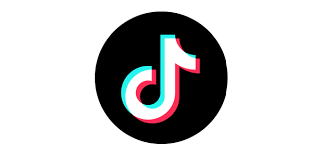 Online marketing
Opsummering:
Online træning
Online træning Online træning er nem og øjeblikkelig at distribuere, alsidig, personlig og omkostningseffektiv.
 .
Online marketing 
Det kræver en veldesignet hjemmeside at nå offentligheden og få dem til at efterspørge vores tjenester/produkter.
Hjemmeside
Det bør struktureres omkring brugervenlighed, tilgængelighed og brugervenlighed. Der er enkle muligheder for at lave det fra bunden.
 
.
SEO/SEM 
En grundlæggende del af vores strategi, de skal være komplimentære uden at give afkald på SEO selvom SEM bruges
Afsluttende opsummeringstest
Konsolider din viden ved at besvare følgende spørgsmål
Hvilken er en internet fordel
Umiddelbarhed
Alsidighed
Begge er korrekte

Hvad skal vores hjemmeside have?
Annoncering
Kontakt information
Videoer

Hvad skal hovedfokus være I vores digitale marketingsstrategi?
Vores sociale netværk
Vores emails
Vores hjemmeside
Hvad er SEO for noget?
Til at placere en hjemmeside
Til at lave en hjemmeside
Til at strukturere en hjemmeside

Hvilket af disse sociale netværk bruges til at sende billeder og korte videoer?
Facebook
LinkedIn
Instagram
Final summary test solutions
Here are the answers:
Hvilken er en internetfordel?
Umiddelbarhed
Alsidighed
Begge er korrekte

Hvad skal vores hjemmeside have?
Annoncering
Kontakt information
Videoer

Hvad skal være hovedfokus I vores digitale marketingsstrategi?
Vores sociale netværk
Vores emails
Vores hjemmeside
Hvad er SEO for noget?
Til at placere en hjemmeside
Til at lave en hjemmeside
Til at strukturere en hjemmeside

Hvilken af disse sociale netværk bruges til at sende billeder og korte videoer?
Facebook
LinkedIn
Instagram
Fantastisk!
HUSK (nu ved du):
Lærings udbytte 2
Lær om markedsføringsmuligheder og dens typer.
Lærings udbytte 1
Forbedring af onlinekommunikation for at fremme EUD-uddannelsestilbuddet1
Lærings udbytte 3 
	At vide, hvordan man opretter, designer og placerer et websted for at promovere vores tjenester.
Bliv ved!
project-reset.eu